Rättsutvecklingen FINLAND 2014–2016
DET XXXIII NIR-MÖTET I KÖPENHAMN 2016
2
Åsa Krook
FINLAND 06/2016
ALLMÄNT
Lagändringar
Varumärkeslag
Upphovsrättslag och patentlag
Informationssamhällsbalk
Implementering av tobaksdirektiv
Rättspraxis
Varumärkesrätt
HD 2016:16 Verkkokauppa.com Oyj > Oy Waltic Ab
Patenträtt
HD 2015:51 KRKA  > MERCK
3
Åsa Krook
FINLAND 06/2016
LAGÄNDRINGAR
4
Åsa Krook
FINLAND 06/2016
varumärkeslag
Delreform av varumärkeslagen 
Regeringsproposition (24/2016) med förslag till lagar om ändring av varumärkeslagen och 49 kap. 2 § i strafflagen given den 3 mars 2016

Lagen träder i kraft den 1 september 2016
Uppdatering av 1 kapitel 
Beaktande av varumärkesdirektivets begränsningar i ensamrätt, förutsättning för skydd för väl kända varumärken, iakttagande av EU-domstolens rättspraxis
Omfattar inte regionalt etablerade märken, granskning av relativa hinder består 
Ajournerat: Ogiltigförklaring av varumärken via förvaltningsförfarande

Helhetsreform av varumärkeslagen 
Arbets- och näringsministeriet tillsätter en arbetsgrupp hösten 2016
Arbetsgruppens ämbetsperiod fram till slutet av 2017
5
Åsa Krook
FINLAND 06/2016
Upphovsrättslag och Patentlag
Ändringar i upphovsrättslagen (RP 181/2014) trädde i kraft den 1 juni 2015
Jämkning av avtalsvillkor gällande överlåtelse av rättigheter
Avtalslicens gällande tjänster där tv-program kan lagras på nätet
Föreläggande om avspärrning
Domstolen kan med hot om böter förelägga att teleföretags förmedlare skall förhindra tillgängliggörande för allmänheten av material som påstås kränka upphovsrätten 
Ändringar till patentlag som förutsatts av europeiska patentsystemet, dessa träder i kraft vid en tidpunkt som bestäms genom förordning (när minst 13 medlemsstater har ratificerat avtalet) (RP 45/2015)
6
Åsa Krook
FINLAND 06/2016
Informationssamhällsbalk
Informationssamhällsbalken (917/2014) trädde i kraft den 1 januari 2015
I lagen har samlats centrala bestämmelser gällande elektronisk kommunikation
Regleringens tydliggörande samt radering av överlappningar
Syftet är att…
Främja utbudet och användningen av elektroniska kommunikationstjänster samt att säkerställa att kommunikationsnät och kommunikationstjänster på skäliga villkor finns tillgängliga för alla i hela landet
Trygga en effektiv och störningsfri användning av radiofrekvenser samt att främja konkurrensen och säkerställa att kommunikationsnäten och kommunikations-tjänsterna är tekniskt utvecklade, håller god kvalitet, är driftsäkra och trygga samt har förmånliga priser
Trygga sekretess kring elektronisk kommunikation och värna om integritetsskyddet
7
Åsa Krook
FINLAND 06/2016
Informationssamhällsbalk
Nya regler om domännamn träder i kraft den 5 september 2016
Vad förändras?
Varje domännamnsanvändare måste ha en registrar
Registrarerna tillhandahåller alla tjänster för fi-domännamn: ansökan, förnyande, överföring, byte av registrar, uppsägning och uppdatering av domännamnsanvändarens kontaktuppgifter
De nuvarande begränsningarna för hemort och ålder slopas
Vem som helst kan vara innehavare av fi-domännamn
Utländska företag, organisationer och privatpersoner kan få fi-domännamn
8
Åsa Krook
FINLAND 06/2016
Implementering av tobaksdirektivet
Regeringens proposition (15/2016) till riksdagen med förslag till tobakslag samt vissa lagar som har samband med den given 25.2.2016
Lagen skulle träda i kraft 20.5.2016, men propositionen ännu för behandling i riksdagen
Förslag om utvidgande av förbud mot framläggning av tobaksprodukter och dess varumärken så att förbudet skulle även gälla tobakssurrogat, elektroniska cigaretter och nikotinvätskor
Harmonisering av tobaksförpackning (plain packaging) inkluderades inte i regerings propositionen
I regerings propositionen har man vädjat som orsak till den stränga tidtabellen för implementering av tobaksdirektivet, varför tillräcklig föreberedelse av saken inte varit möjlig i detta samband
9
Åsa Krook
FINLAND 06/2016
Rättspraxis
10
Åsa Krook
FINLAND 06/2016
HD:2016:16 verkkokauppa.comVarumärke - Skydd för väl känt varumärke
Bakgrund
Aktiebolaget Verkkokauppa.com registrerade 15.10.2004 ordmärket  Verkkokauppa.com
Oy Waltic Ab använde domännamnet veneilijanverkkokauppa.com och ett kännetecken som innehöll texten Veneilijän verkkokauppa.com

Verkkokauppa.com anförde att Verkkokauppa.com skulle anses välkänt och krävde förbud mot användning samt åläggande att betala skälig ersättning för användning 100 000€
Waltic Oy yrkade att talan skulle förkastas
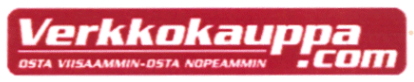 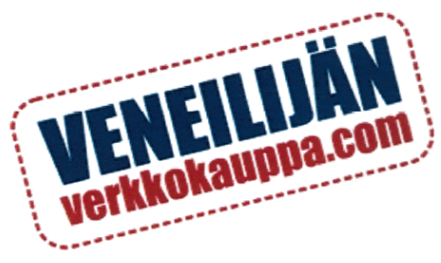 11
Åsa Krook
FINLAND 06/2016
HD:2016:16 verkkokauppa.comVarumärke - Skydd för väl känt varumärke
Behandling av saken i lägre domstolarna

Tingsrätten ansåg att ...
Verkkokauppa.com är ett välkänt varumärke i Finland
Varumärket var däremot inte tillräckligt unikt och hade inte särskiljningsförmåga
Verkkokauppa.com och veneilijän/veneilijanverkkokauppa.com ansågs skilja sig från varandra i sådan grad att man inte kunde anse dessa vara av liknande slag eller förväxlingsbara
Finländsk genomsnittskonsument ansågs inte heller sammankoppla dessa märken

 Tingsrätten förkastade talan
12
Åsa Krook
FINLAND 06/2016
HD:2016:16 verkkokauppa.comVarumärke - Skydd för väl känt varumärke
Hovrätten
Verkkokauppa.com överklagade till hovrätten
Hovrätten ansåg i domen 11.7.2013 att...
Waltics domännamn var inte förväxlingsbart med varumärket Verkkokauppa.com (Varumärkeslagen 4 § 1 mom. och 6 § 1 mom.)
Verkkokauppa.com ansågs välkänt och det fanns ett samband mellan märkena
Waltics användning ansågs dock inte med hänvisning till att likheterna anknöt till deskriptiva delar avmärkena samt med beaktande av existerande olikheter i märkena ha inneburit otillbörligt utnyttjande av varumärkets särskiljningsförmåga eller goodwill, eller ha varit skadligt därför (Varumärkeslagen 6 § 2 mom.)
Dessutom fanns godtagbara skäl att använda verkkokauppa.com 

 Hovrätten fastställde tingsrättens dom
13
Åsa Krook
FINLAND 06/2016
HD:2016:16 verkkokauppa.comVarumärke - Skydd för väl känt varumärke
I högsta domstolen var det fråga om huruvida...
Verkkokauppa.com var ett i varumärkeslagen 6 § 2 mom. avsett väl känt varumärke
Det domännamn och kännetecken som Waltic använde liknade verkkokauppa.com och
Om användningen kränkte Verkkokauppa.com märkets varumärkesrätt

 VarumärkesL 6 § 2 mom, Varumärkesdirektivet (2008/95/EY) Art 5.2
14
Åsa Krook
FINLAND 06/2016
HD:2016:16 verkkokauppa.comVarumärke - Skydd för väl känt varumärke
Är Verkkokauppa.com ett väl känt varumärke?
Väsentliga bevisningen om Verkkokauppa.com:s  status via marknadsundersökningar 
Undersökningarna stödde uppfattningen om att varumärket Verkkokauppa.com är välkänt
Betydande mängd besökare på företagets nätsidor stödde också detta, fastän detta inte i sig beskriver märkets välkändhet
Den korta registeringstiden (ca. 6 år före talan väckts) förändrade inte uppfattningen om varumärkets välkändhet med hänvisning till internet och hur försäljningen via nätet under denna tid har kraftigt ökat

HD bekräftade att Verkkokauppa.com är ett välkänt varumärke enligt  varumärkeslagens 6 § 2 mom.
15
Åsa Krook
FINLAND 06/2016
HD:2016:16 verkkokauppa.comVarumärke - Skydd för väl känt varumärke
Märkenas likhet
Förväxling är inte en förutsättning för skydd av välkänt varumärke
Enligt EU-domstolens rättspraxis räcker det att nivån av likande slag mellan märket och det välkända varumärket  orsakar att publiken sammankopplar märket och varumärket med varandra
Varumärket Verkkokauppa.com ingår som sådant i Waltics domännamn 
Båda märkena representerar tjänster av liknande slag och produkterna är delvis likartade, till exempel elektronik, även om Waltics produkter är anknutna till speciellt båtindustrin

 HD ansåg att mellan märken existerar ett sådant av målgruppen uppfattat samband som förutsätts för att få skydd förvälkända varumärken
16
Åsa Krook
FINLAND 06/2016
HD:2016:16 verkkokauppa.comVarumärke - Skydd för väl känt varumärke
Avsikten att dra nytta av välkänt varumärke
Bl.a. det faktum att 
Verkkokauppa.com redan var väl känt när Waltic tog sitt domännamn och märke i bruk 
Waltic hade använt varumärket VENEILIJÄNverkkokauppa.com på ett sätt som var ägnat att förstärka ett intryck av samband mellan märkena och varumärket Verkkokauppa.com
tydde på en avsikt att dra nytta av Verkkokauppa.com märkets renommé
17
Åsa Krook
FINLAND 06/2016
HD:2016:16 verkkokauppa.comVarumärke - Skydd för väl känt varumärke
Godtagbara skäl
Waltic åberopade att ordet verkkokauppa beskriver tjänsterna och skall stå utanför ensamrätten samt att märket med hänvisning till praktiska tvingande skäl består av ett ord som beskriver tjänsten kombinerat med ett domännamn
Den omständigheten att näthandelsutövare ska kunna använda ordet verkkokauppa för att beskriva tjänsten var inte ett godtagbart skäl för att använda verkkokauppa.com på det sätt som Waltic gjort (jmf.veneilijänverkkokauppa.fi)

HD: Användningen innebar otillbörligt utnyttjande av det välkända varumärkets särskiljningsförmåga och goodwill
18
Åsa Krook
FINLAND 06/2016
HD 2015:51 KRKA  > MERCKRättegångsförfarande - Preklusion - Bevisning - Patent - Bevisbörda
Vad är det fråga om?
HD förtydligade stadgar gällande bevisning och preklusion i patenttvister och bedömde för första gången omvänd bevisbörda i 57a § patentlagen 
I tvisten är det fråga om ifall svaranden har gjort intrång i kärandens analogimodellpatent vid  tillverkning av läkemedel montelukast 
Vid omvänd bevisbörda åligger det svaranden att bevisa att läkemedlet tillverkats med hjälp av en annan metod än den som käranden hade patenterat 
Hovrätten åberopade preklusionsregler och beaktade inte nytt bevis som svaranden presenterade i hovrätten
Hovrätten förkastade svarandens vittnesutsaga med hänvisning till att vittnet var samarbetspartner som tillverkade läkemedlet som eventuellt gjorde intrång i patentet 
 Hovrätten ansåg att svaranden inte hade uppfyllt kraven på omvänd bevisbörda och att förutsättningarna för intrång i patentet uppfyllts
19
Åsa Krook
FINLAND 06/2016
HD 2015:51 KRKA  > MERCKRättegångsförfarande - Preklusion - Bevisning - Patent - Bevisbörda
Bedömningen av målet i HD
Enligt HD hade svaranden haft grundad anledning att lägga fram nytt bevismaterial i hovrätten och därmed hade hovrätten förfarit felaktigt när hovrätten inte beaktat svarandens nya bevis 
Enligt HD var hovrättens avgörande att förkasta vittnesutsagan enbart på grund av vittnets ställning felaktigt och jämförbar med vägrande av bevismedel 
Svaranden hade bevisbördan men den gällde inte vilken tillverkningsmetod svaranden använt, utan skillnaden i metoden som använts jämfört med den metod som skyddats av patent 
Bevisbördan bör dock bedömas självständigt: Den som har bevisbördan i målet är tvungen att försäkra tillräckligheten av bevisningen oberoende av ifall det förutsätter framläggning av bevisning som innehåller affärshemligheter 
 HD undanröjde hovrättens avgörande och återförvisade målet till hovrätten för omprövning
20
Åsa Krook
FINLAND 06/2016
CONTACT INFORMATION
Åsa Krook
Partner
Direct	+358 20 713 3522
Mobile	+358 40 709 2941
asa.krook@borenius.com
21
Åsa Krook
FINLAND 06/2016
CONTACTINFORMATION
BORENIUS ATTORNEYS LTD
Eteläesplanadi 2, FI-00130 HELSINKI, FINLAND
Office:	+358 20 713 33
Fax:	+358 20 713 3499
Email:	info@borenius.com
Web:	www.borenius.com